AGO Update
Washington State Student Services Commission
Winter 2018 Quarterly Meeting
H. Bruce Marvin, Assistant Attorney General
Overview
DACA 
Risk of Self Harm
Proposed Legislation
Other Issues
Deferred Action for Childhood Arrivals (DACA)
“Deferred Action” - postponing the removal of individuals unlawfully present in the United States, usually for humanitarian reasons
To qualify for DACA individual must 
Come to the U.S. before age of 16 and have been under the age of 31 on June 15, 2012
Have been present in the U.S. on June 15, 2012
Continuously reside in the U.S. for the prior five years
Be in school or a high school graduate (or GED holder) or honorably discharged from U.S. military
Not pose a threat to national security or public safety
	Approximately 800,000 individuals in program
DACA
Deferred Action for Childhood Arrivals (DACA)
September 2017 – Feds announce that DACA is illegal and issue order rescinding the program
Individuals whose DACA status was due to expire between Sept 5, 2017 and March 5, 2018 required to submit renewal applications by October 5, 2017
Renewals not available for individuals whose DACA status expired after March 5, 2018
DACA
Regents of Univ. California, et al v. U.S. Dept. of Homeland Sec. – Federal District Court for the Northern District of California
January 9, 2018 injunction orders federal government to maintain the DACA program on a nationwide basis on the same terms and conditions as were in effect before the rescission on September 5, 2017, including allowing DACA enrollees to renew their enrollments.
Subject to exceptions
[Speaker Notes: Plaintiffs include California, Maryland, City of San Jose, City of Santa Clara, SEIU Local 521 (Maine and Minnesota dismissed with leave to amend complaints).
Advance parole feature – Means that DACA applicants cannot travel outside the US until after their DACA request has been approved.]
DACA
Exceptions
Applications from applicants who have never before received deferred action need not be processed.
Parole feature may be discontinued – applicant not able to travel outside of U.S. while DACA application is pending.
Feds can take steps to ensure discretion is exercised on each renewal application.
Injunction is being appealed . . . more to come
DACA
STUDENTS ENGAGED IN SELF-HARM ON CAMPUS
Four out of five students reported emotional stress impacting their academic performance
One third report suffering from depression
Five percent report having a plan to end their lives
1,100 college students take their own lives each year
Other self-harm includes cutting, eating disorders, self-mutilation
Student mental health issues likely to increase as CTCs add residence halls
[Speaker Notes: WSU quarterback Tyler Hilinski a recent victim]
Self Harm
March 2011 - New federal regulations authorize adverse action against students who pose “direct threat to the health and safety of others”
“Direct threat to the health and safety of self” is notably absent
Rationale: Students who engage in self-harm protected under the ADA and Section 504 of the Rehabilitation Act
Specific guidance from OCR on how to proceed not forthcoming, but has evolved over time
New interim director of OCR recently presented on this topic
Self-Harm
Institutional response must be based on individualized assessment of the student 
Procedure should insulate decision making from myth, stereotypes, and unfounded fears related to mental illness.
Actual or potential self-harm determined on a case-by-case analysis
Policies should be non-discriminatory on their face
Medical record review should be limited to issues of concern
Medical and clinical information should be interpreted by qualified personnel
Self-Harm
Involuntary exclusion is a last resort
Process should include opportunity to explore possible accommodations and/or voluntary compliance with restrictions or voluntary withdrawal	
Process must provide student with 
adequate notice
timely opportunity to offer evidence and be heard 
Must be reasonable and fair to student
Provide mechanism that allows student to return without stigma or penalty
Decision, actions, and conditions should all be made on case-by-case basis
Self-Harm
Regulatory Red Flags
Mandatory minimums – separation and conditions must be individualized
Avoid “direct threat to self” language
Avoid overbroad investigation – focus on self-harm behavior
Avoid written policies that single out particular conditions or diagnoses
Do not use student discipline to address mental health issues 
Medical records review and risk assessment should be done by appropriate and qualified personnel 
Do not ignore student’s health care provider
Self-Harm
Proposed Legislation
HB 2866 – reviving Title IX guidance rescinded by the Trump Administration 
HB 2783 – allowing institutions to impose reasonable restrictions on sex offenders and kidnapping perpetrators
HB 2223 – prohibiting colleges and universities from restricting student free speech on campus
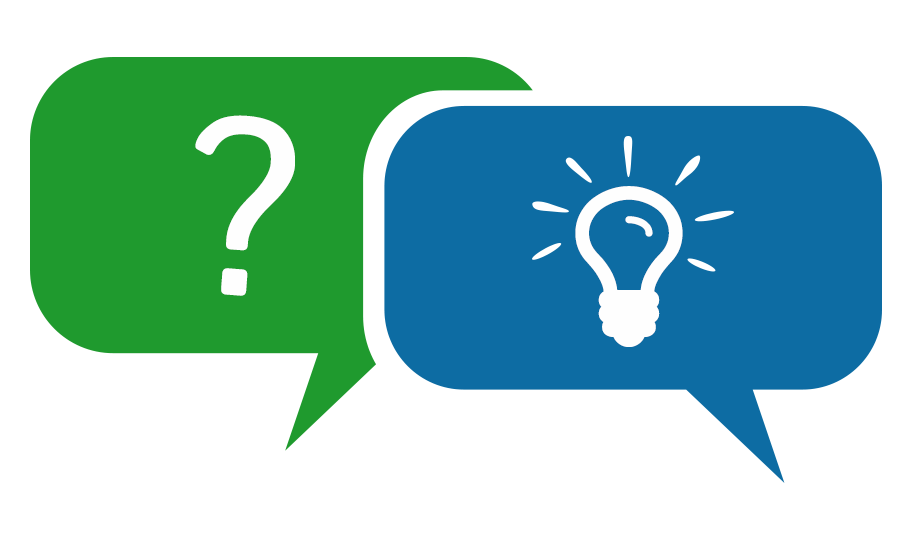